Prescriptions d’anxiolytiques chez les femmes en âge de procréer en établissement psychiatrique : Comment améliorer nos pratiques ?
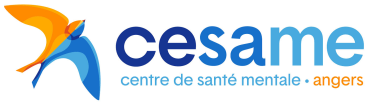 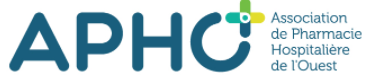 Justine CARIO (1)  – Myriam MELLOU (1)  – Clémentine DUBREUIL (1)  – Béatrice ROUSSET (1)  – Sophie ARMAND BRANGER (1)  (1)  Pharmacie, Centre de Santé Mentale Angevin – 49130 Sainte-Gemmes-sur-Loire
CONTEXTE ET OBJECTIFS
Au CESAME comme dans l’ensemble des établissements psychiatriques, les hospitalisations pour troubles anxieux sont largement représentées.
Nous avons cherché à évaluer si les anxiolytiques prescrits chez la femme en âge de procréer sont les plus sécuritaires en cas de grossesse.
En effet, la grossesse n’est pas toujours planifiée et un changement de psychotrope peut être délicat.
MATERIEL ET METHODE
Population étudiée : femmes âgées de 14 à 51 ans hospitalisées au CESAME entre le 23/10/2021 et le 30/11/2021 sous anxiolytiques
Outils : prescriptions du dossier informatisé patient (DIP) Cristal-link®, recherches bibliographiques (CRAT, VIDAL, …) 
Méthode : analyse des prescriptions d’anxiolytiques, comparaison de notre pratique aux recommandations et recherche d’une contraception associée ou non.
RECOMMANDATIONS (1)
1ère intention : hydroxyzine (Atarax®) ou oxazépam (Seresta®)
2ème intention : clorazépate (Tranxène®), diazépam (Valium®), nordazépam (Nordaz®) ou prazépam (Lysanxia®)
Eviter l’association de benzodiazépines entre elles
Posologie minimale efficace et durée la plus courte
RESULTATS &
DISCUSSION
N = 95
Femmes 
en âge de procréer hospitalisées entre le 23/10/21 et le 30/11/2021
sous anxiolytiques
Neuroleptiques à posologie anxiolytique (7%) = hors recommandations
à limiter si projet de grossesse 
NON CONFORME 
Benzodiazépines majoritairement prescrites.
Diazépam le plus représenté (33%)
Parmi ces femmes, 50% l’ont eu en 1ère intention NON CONFORME 
Oxazépam et hydroxyzine = 2ème et 3ème molécules les plus prescrites
Comparaison des posologies aux recommandations (posologie minimale) : 
90% des prescriptions d’hydroxyzine CONFORME 
24% des prescriptions de benzodiazépines NON CONFORME  
57,1% des prescriptions de neuroleptiques PARTIELLEMENT CONFORME
N = 20
(21,1 %)
Population cible, sous anxiolytique avec  contraception
Contraception non identifiée dans le DIP
pour 79% de ces femmes 
	NON CONFORME 
CONCLUSION 
Cette étude nous a permis d’observer que, au Cesame, les anxiolytiques prescrits chez la femme en âge ne sont pas les plus sécuritaires. 
L’amélioration de nos pratiques pourrait consister à : 
          -encourager la prescription d’hydroxyzine et d’oxazepam en 1ère intention chez les femmes en âge de procréer
          -limiter l’utilisation des neuroleptiques à dose anxiolytique chez les femmes en âge de procréer sans contraception
          -informer notre population de l’intérêt  d’une contraception pour limiter les risques d’imprégnation et/ou un syndrome de sevrage du nouveau-né.
          -promouvoir la déprescription des BZD auprès des professionnels de santé et des patientes à l’aide d’algorithmes de déprescription. (2)
Références : (1) https://www.lecrat.fr/spip.php?page=article&id_article=21            (2) https://deprescribing.org/